Pengantar Aplikasi Komputer & Teknologi
Week15. Quiz
Petunjuk
Kerjakan Quiz sesuai dengan Soal yang diberikan oleh Dosen
Thankyou
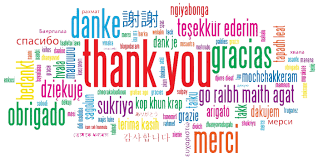